Year 2 PHSE – Feelings and Emotions 			Golden Thread: Freedom
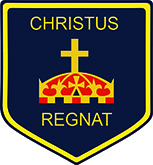 Previous Knowledge:
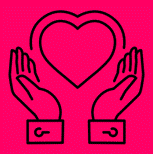 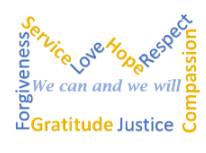 Year 2 PHSE – Feelings and Emotions 			Golden Thread: Freedom
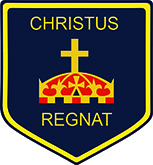 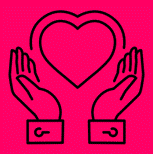 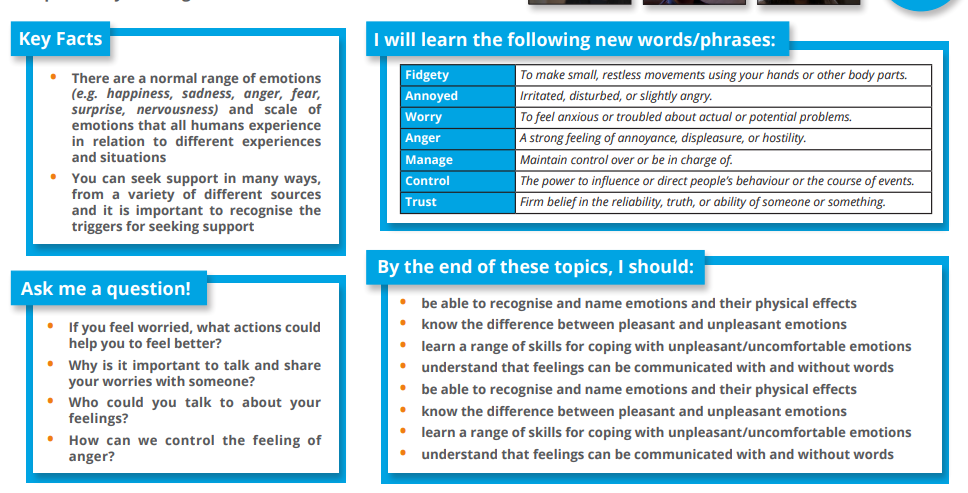 Sky Objectives:   
Children start to accurately name the different feelings they experience.